Смачивание
Воронина Е.Е., учитель физики
При равновесии жидкости в капилляре:
Fпов=mg, где F пов=F в ( III з-н Ньютона)
	При хорошем смачивании жидкостью стенок капилляра можно считать, что мениск  имеет форму полусферы, радиус которой г равен радиусу капилляра. При этом длина контура, ограничивающего поверхность жидкости, равна длине окружности радиусом г : 
	F=σ2πr
Найдем массу столба жидкости объемом 
	V= π r2h: 
	m=ρv=ρ π r2h.
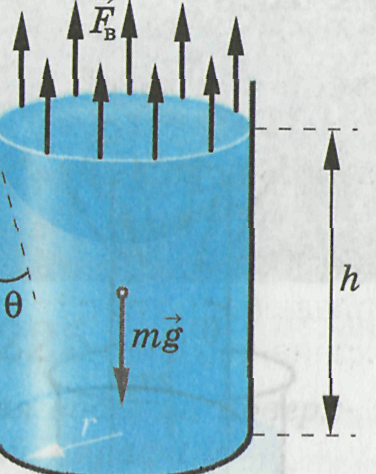 Подставляя выражения для силы поверхностного натяжения и массы в условие равновесие жидкости в капилляре, получаем
σ2πr = ρ π r2h g, откуда высота подъема жидкости в капилляре
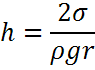 Поверхностное натяжение — явление молекулярного давления на жидкость, вызванное притяжением молекул поверхностного слоя к молекулам внутри жидкости. 
Поверхностная энергия — дополнительная потенциальная энергия молекул поверхностного слоя жидкости.
Сила поверхностного натяжения - сила, направленная по касательной к поверхности жидкости, перпендикулярно участку контура, ограничивающего поверхность, в сторону ее сокращения.
Смачивание — искривление поверхности жидкости у поверхности твердого тела в результате взаимодействия молекул жидкости с молекулами твердого тела. 
Жидкость смачивает поверхность, если силы притяжения между молекулами жидкости меньше сил притяжения между молекулами жидкости и твердого тела. 
Жидкость не смачивает поверхность, если силы притяжения между молекулами жидкости больше сил притяжения между молекулами жидкости и твердого тела. 
Мениск  —  форма  поверхности жидкости вблизи стенки сосуда. 
Угол смачивания — угол между плоскостью, касательной к поверхности жидкости и стенкой. 
Капиллярность — явление подъема или опускания жидкости в узких сосудах (капиллярах).